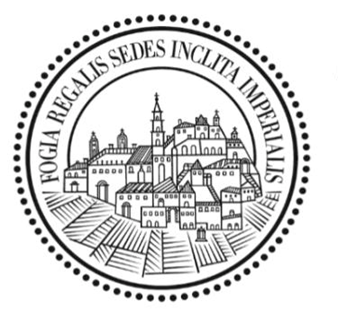 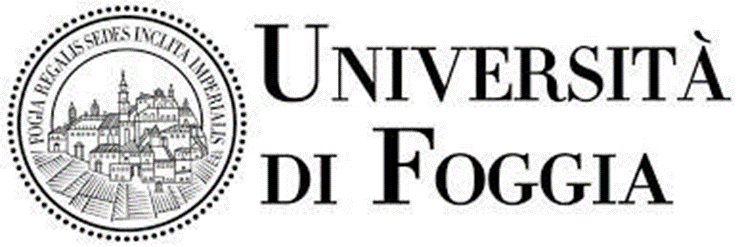 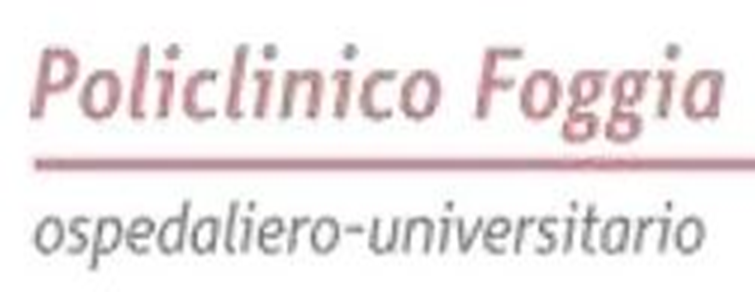 UNIVERSITA’ DI FOGGIA 
DIPARTIMENTO DI 
SCIENZE MEDICHE E CHIRURGICHE
RISCONTRO OCCASIONALE DI TUMORI GASTROINTESTINALI STROMALI DURANTE INTERVENTI DI CHIRURGIA BARIATRICA – OUR CASE SERIES
Relatore: Andrea Quazzico
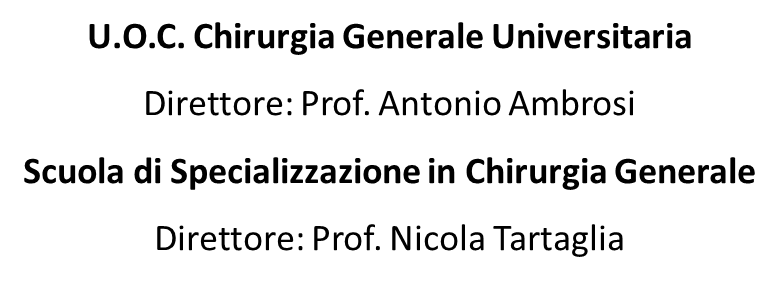 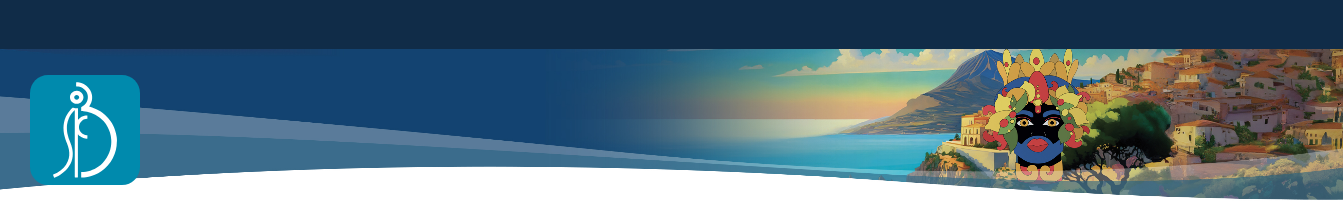 GIST
I tumori stromali gastrointestinali (GIST) rappresentano meno dell’1% di tutte le neoplasie maligne, ma sono i tumori mesenchimali più comuni del tratto gastroenterico.

L’incidenza è di 1,5 casi/100.000/anno.


• Stomaco (50%); 
• Piccolo intestino (25%); 
• Esofago (<5%).
• Retto (5%); 
• Localizzazioni extra-intestinali (<5%).
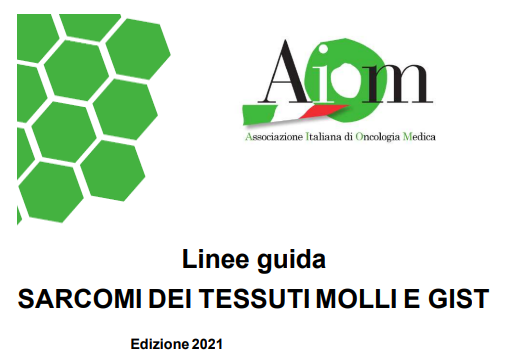 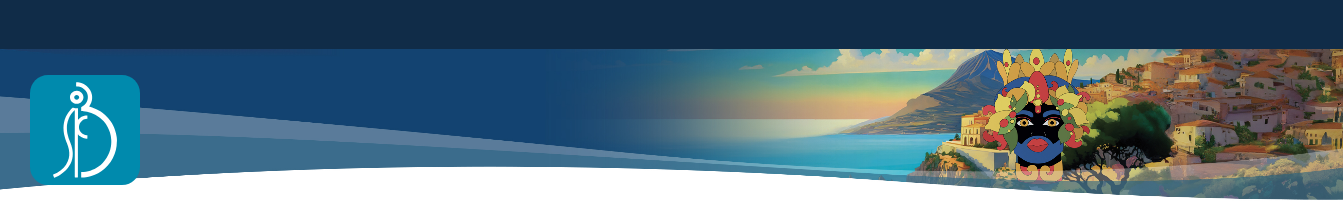 Lesioni mesenchimali ad insorgenza nel tratto gastroenterico che originano dalle cellule di Cajal, sono più comunemente localizzati nello stomaco
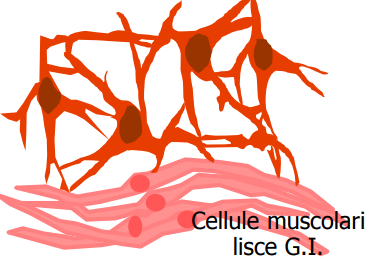 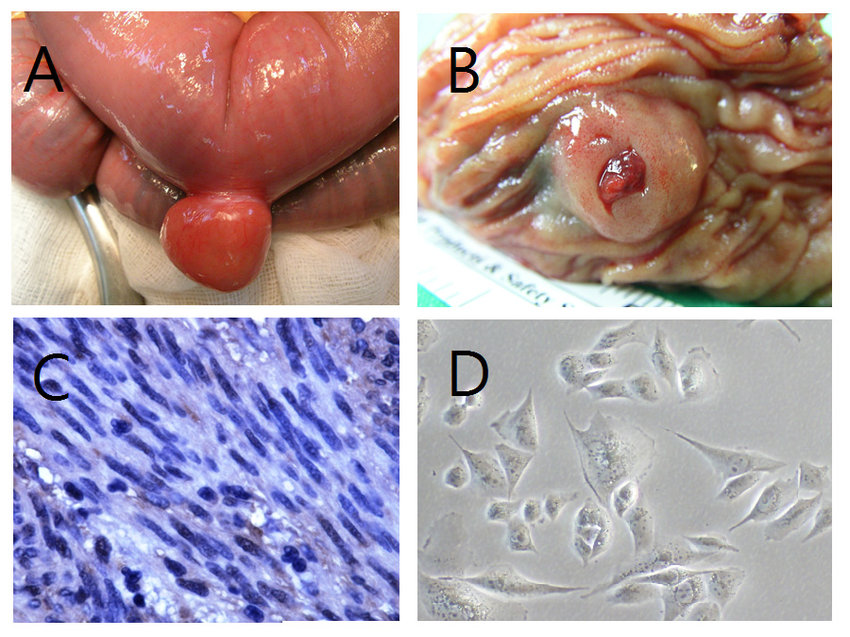 morfologia a cellule fusate, epitelioidi o miste

positività immunoistochimica per KIT (CD117) e/o DOG1 in circa il 95% dei casi
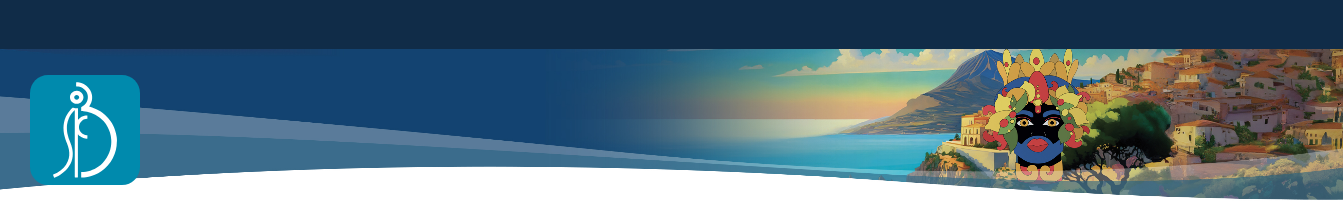 I reperti incidentali di GIST durante procedure di chirurgia bariatrica sono di circa l’0.8% e la morbilità varia a seconda della latitudine geografica
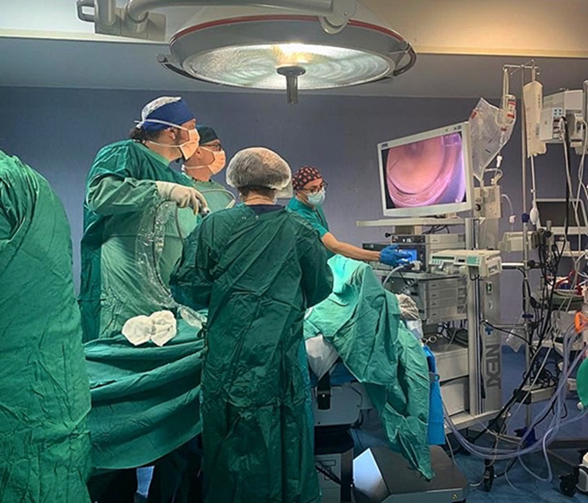 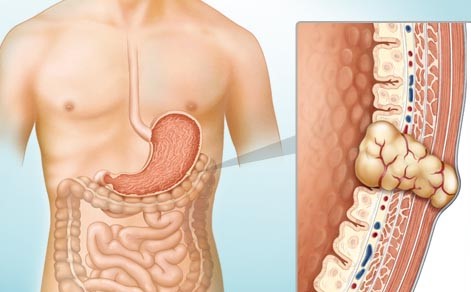 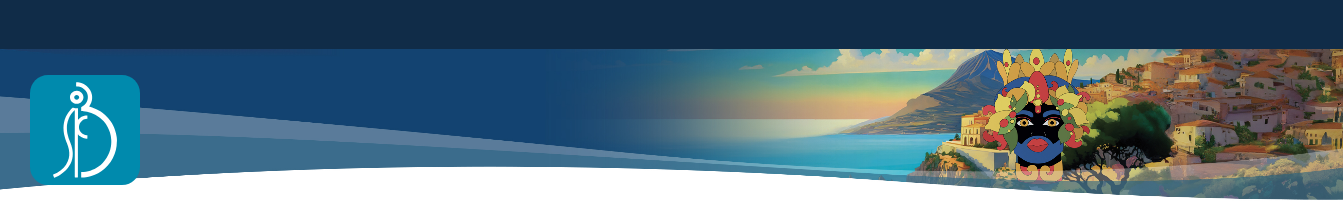 Dipartimento di Scienze Mediche e Chirurgiche
Policlinico Riuniti Foggia
Dall’ 01/07/2017 al 31/12/2023
Materiali e metodi
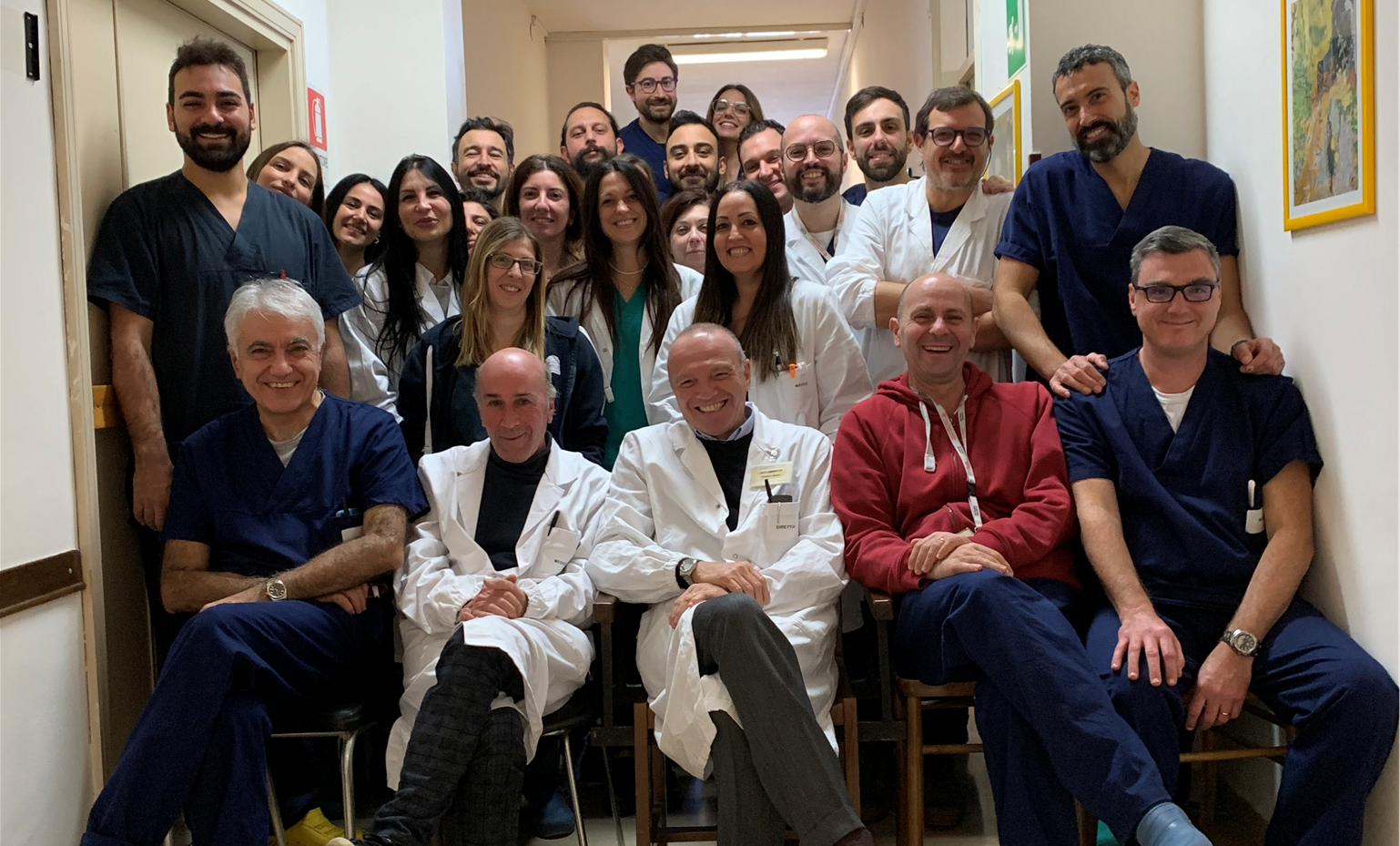 402 pazienti
GIST intraoperatori registrati e documentati per dimensioni, localizzazione, immunoreattività del tumore e indice mitotico
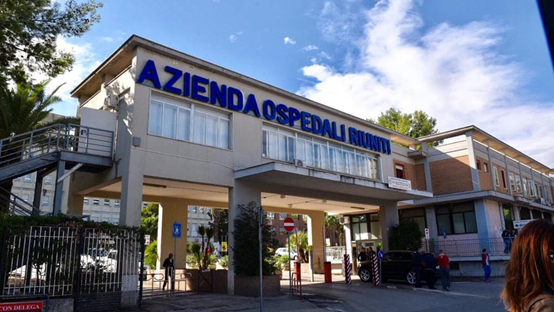 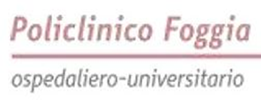 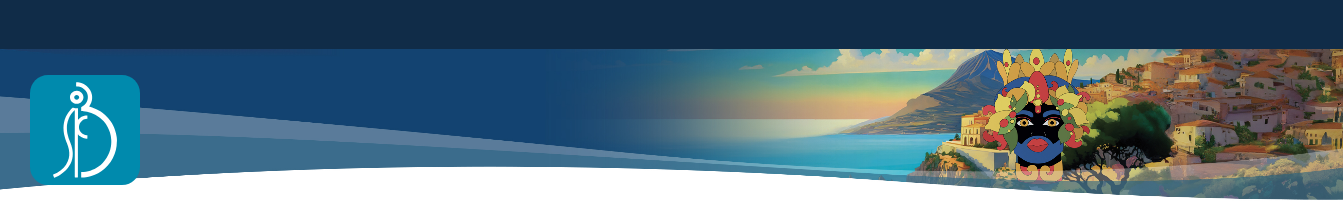 Tecnica chirurgica
I pazienti sono stati sottoposti a Sleeve Gastrectomy laparoscopiche, RYGB laparoscopici, S.A.D.I. e Mini Bypass laparoscopici seguendo le tecniche standard. Per tutti si trattava di primo intervento di chirurgia bariatrica.
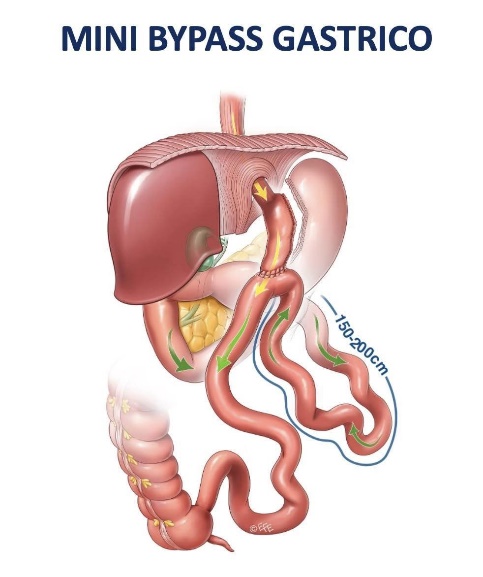 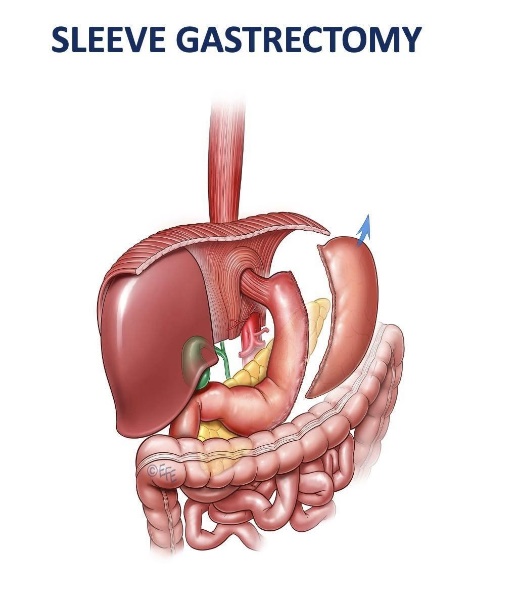 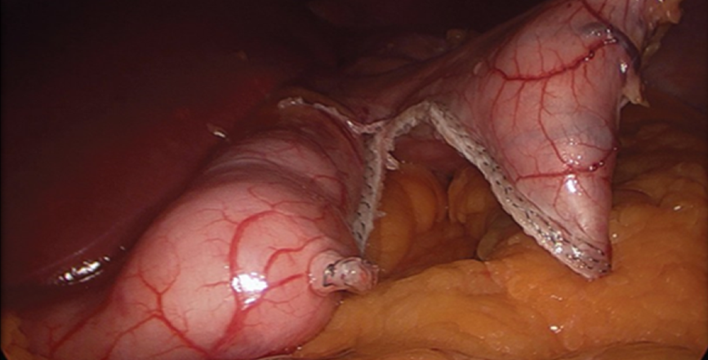 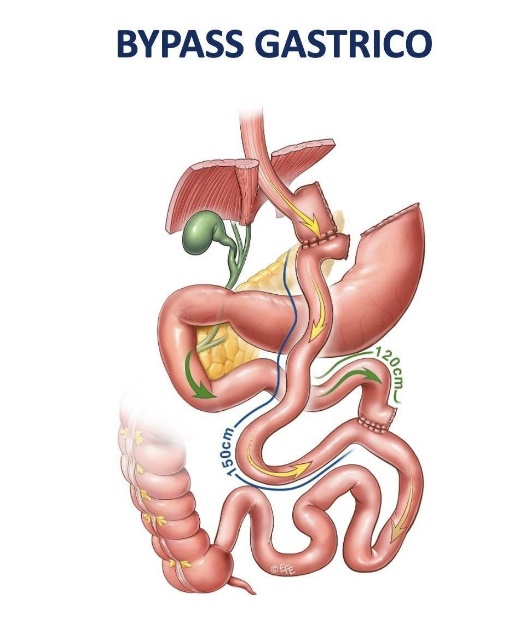 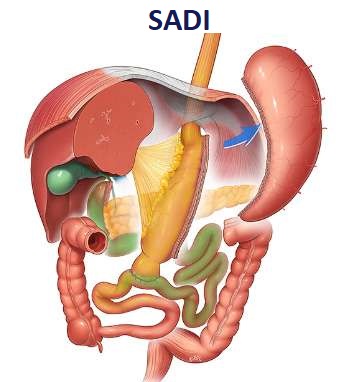 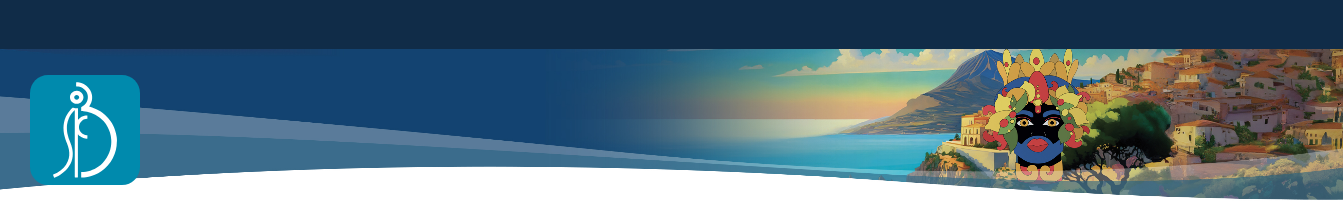 Risultati
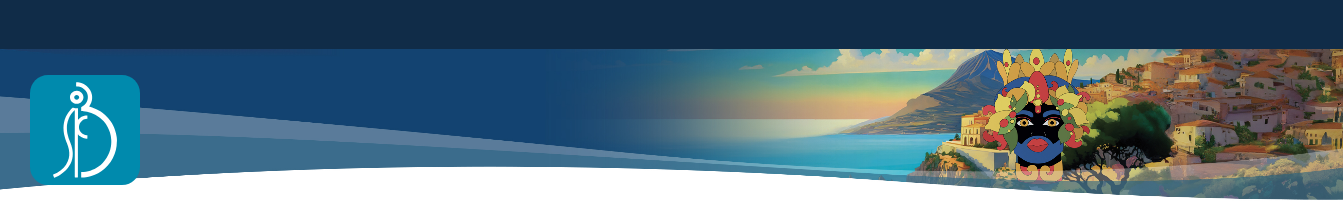 Risultati
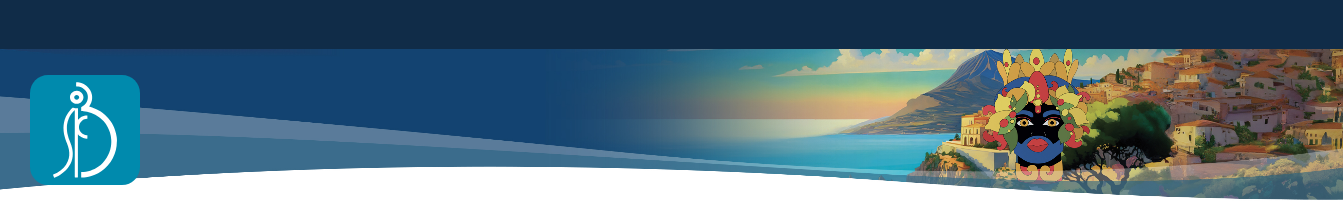 Sesso: MEtà: 58aaAltezza: 160cmPeso: 114kgBMI iniziale: 44.5 kg/m2Tipo di intervento: RYBG VLFollow up a 3 mesi: 95kg (-19kg)Follow up a 6 mesi: 88kg (-26kg)
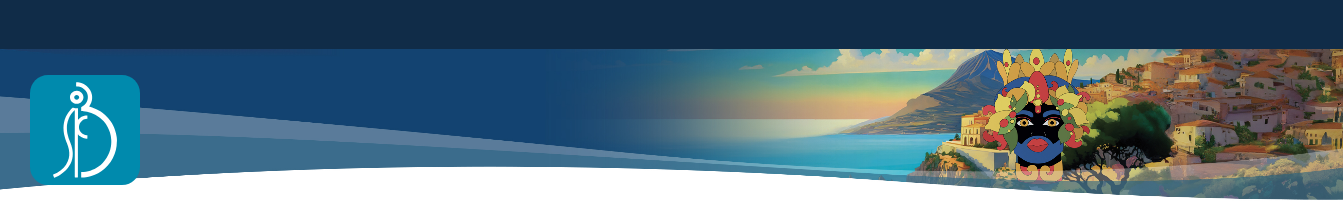 Sesso: FEtà: 49aaAltezza: 162cmPeso: 132.9kgBMI iniziale: 50.6kg/m2Tipo di intervento: SG VLFollow up a 3 mesi: 107kg (-25.9kg)Follow up a 6 mesi: 107kg (-25.9kg)
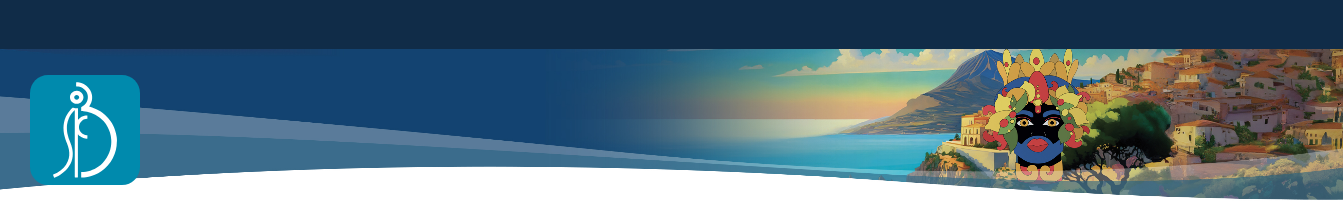 Sesso: FEtà: 58aaAltezza: 158cmPeso: 95.7kgBMI iniziale: 38.3kg/m2Tipo di intervento: SG VLFollow up a 3 mesi: 75kg (-20.7kg)Follow up a 6 mesi: 68.5kg (-27.2kg)
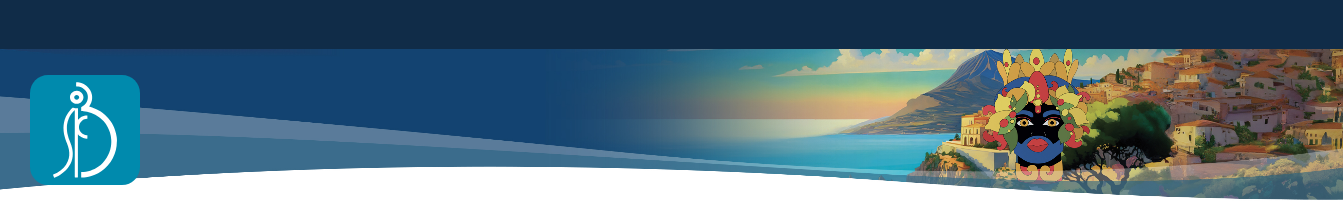 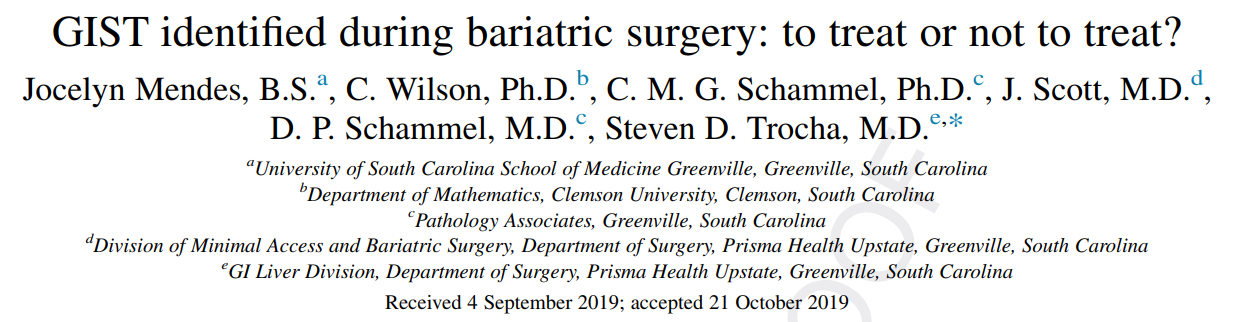 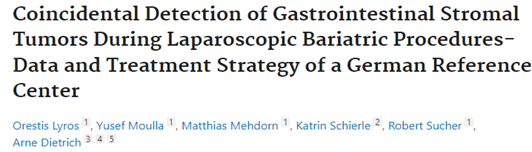 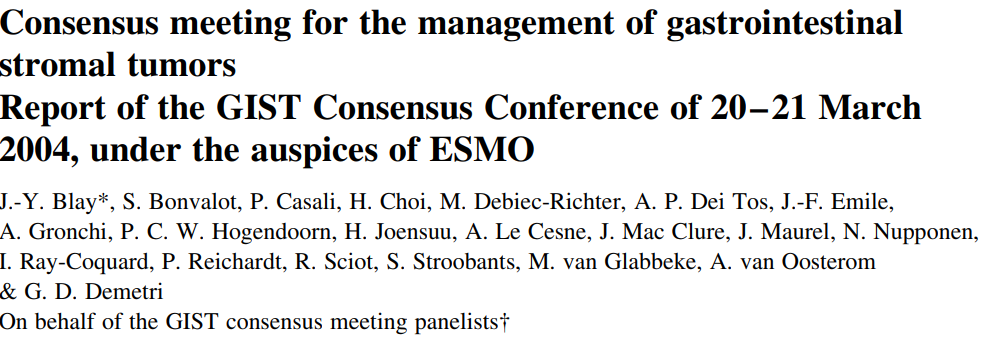 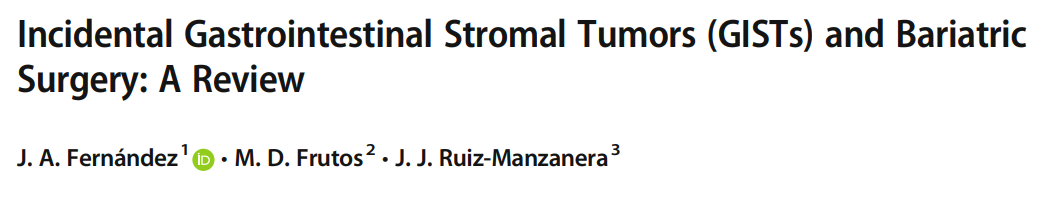 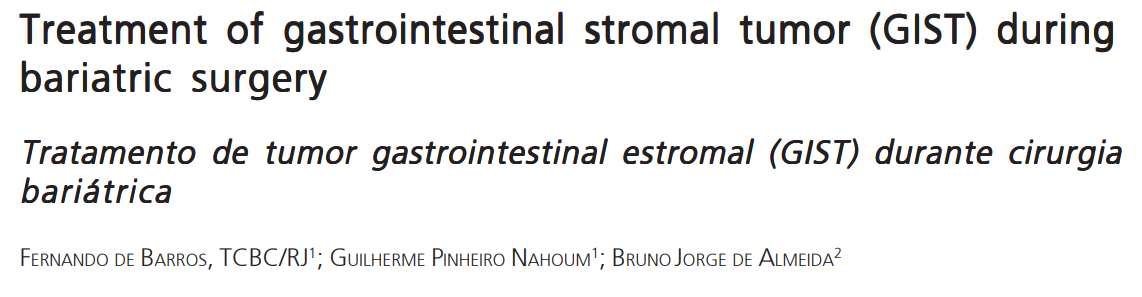 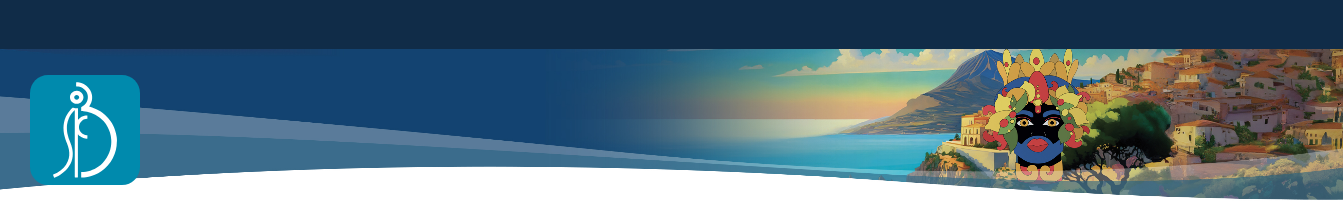 Conclusioni
L'incidenza di GIST accidentali nella nostra serie è risultata assolutamente in linea a quanto già riportato in letteratura. Il rischio di malignità era basso per tutti. I tumori sospetti devono essere rimossi e confermati dall' esame istologico. In caso di conferma di GIST, la resezione tumorale con margini negativi può essere valutata come trattamento oncologico definitivo se il basso rischio di malignità è confermato.
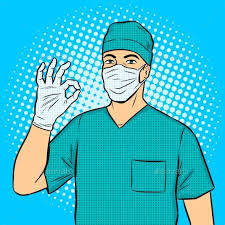 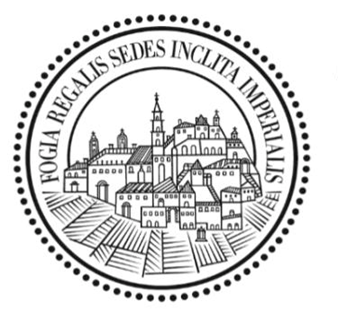 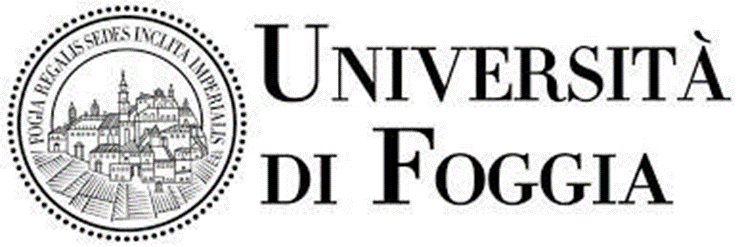 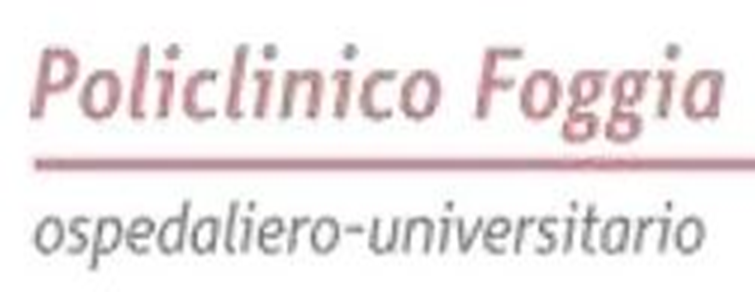 UNIVERSITA’ DI FOGGIA 
DIPARTIMENTO DI 
SCIENZE MEDICHE E CHIRURGICHE
GRAZIE PER L’ATTENZIONE
Relatore: Dott. Andrea Quazzico
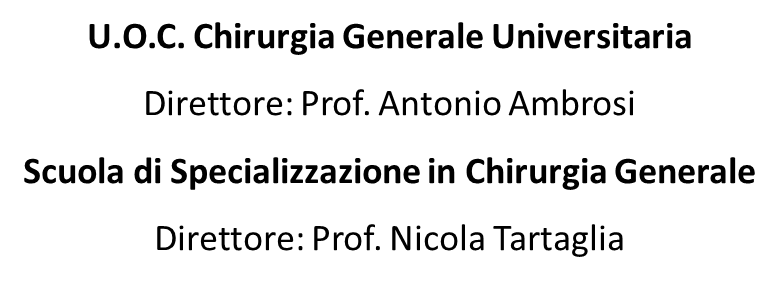